SENEGAL’S PUBLIC PROCUREMENT IN THE CONTEXT OF THE PANDEMIC COVID-19
AUTORITE DE REGULATION DES MARCHES PUBLICS
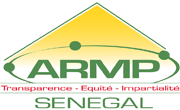 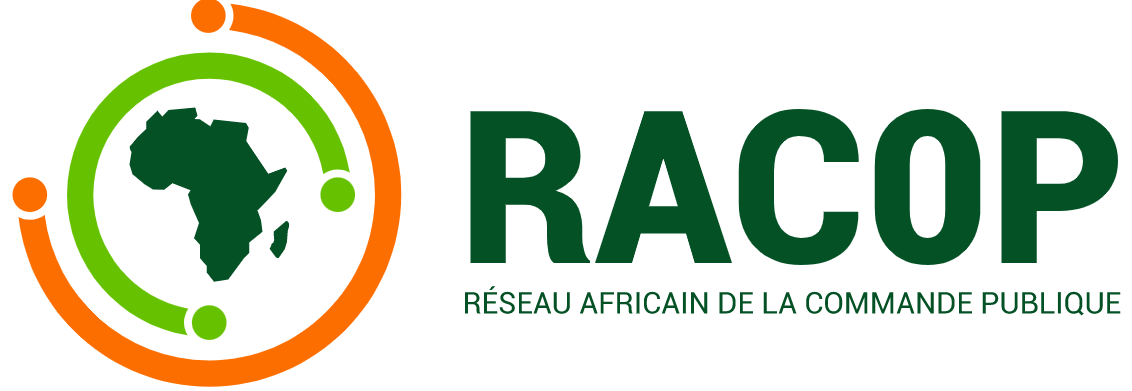 Content
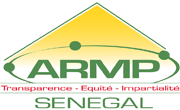 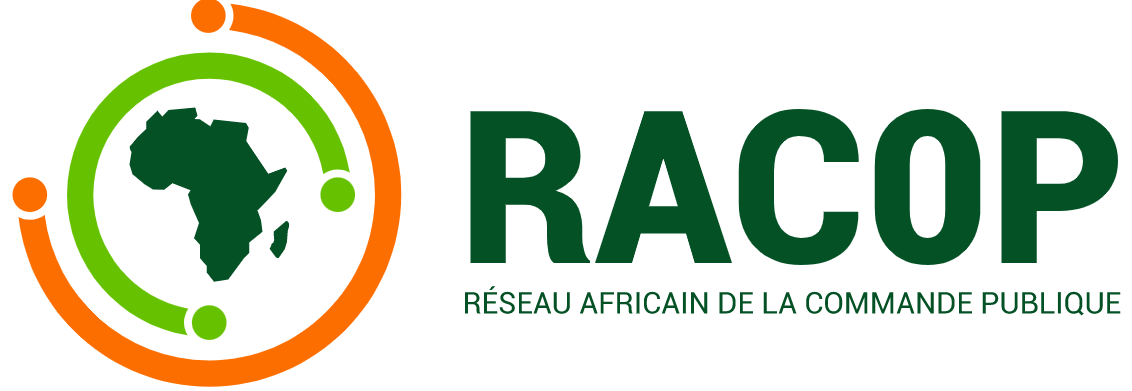 GOODS AND SERVICES ‘ACQUISITIONS IN THE FRAME OF
NORMAL ACTIVITIES PLANNED
IMPLEMENTATION OF PUBLIC PROCUREMENT DURING COVID-19
LEGAL PROVISIONS IN EMERGENCY BY THE PUBLIC PROCUREMENT CODE
01
02
COVID 19 REGULATORY MEASURES
03
04
ACTIVITIES OF ARMP DURING COVID-19
05
SITUATION AND IMPACT OF THE PANDEMIC
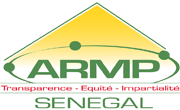 Observation:
Senegal witnessed the first case of COVID-19 on March 2, 2020.
Major regulatory actions immediately envisaged: 
Emergency state all over the country 
Restrictive measures taken:
Public manifestations forbidden
Intercity travels forbidden
Border closures
Public transport restriction
Respect of the precautionary measures
Curfew from 7 p.m. to 6 a.m.
Working hours reshuffled
Weekly working hours fixed at 30 (9 a.m.to 3 p.m.
SITUATION AND IMPACT OF THE PANDEMIC
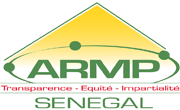 Yesterday the situation was as follows:
	-  14, 738 cases recorded from the start;
	-   11, 458 healed;
	- 	 2, 977 patients under treatment
	-         300 dead
The daily positivity mean rate went from more than 11% to less than 4%
ECONOMIC CONSEQUENCE OF THE PANDEMIC
The IMF judges the implementation of the budget globally satisfactory
Programs a contraction of 0.7% of GDP
The available statistics currently do not allow yet to assess the impact on the procurement volum launched (very few procurement launched between March and June 2020).
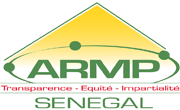 01
LEGAL PROVISIONS BY THE PUBLIC PROCUREMENT CODE IN EMERGENCIES
ACQUISITION OF GOODS AND WORKS IN AN EXCEPTIONAL CASE
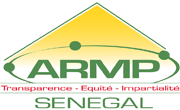 Problem: Emergency/Respect of principles
The EMERGENCY STATE decreed and the decisions made by the authorities to overcome the plague refer to the situations foreseen in the Public Procurement Code (PPC): 
Compelling Emergency: Unexpected, irresistible and exterior to the contracting authority. 
Warning : Implementation of measures to ensure freedom of action of the public authorities, to reduce the vulnerability of populations or main equipment and guarantee general mobilization security...
General Mobilization: Implementation of the whole defense measures already prepared by the national authorities to face internal and/or external menace.
These situations enable contract conclusion by direct agreement (article 76-2 of the PPC).
The acquisition of goods, works and services to fight against the pandemic imposes immediate action/ COMPELLING EMERGENCY.
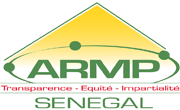 THE IMPORTANCE OF IMPLEMENTING THE PPC
The use of the PPC in COVID-19 situation favors:
The respect of the Administration Code of Obligations (ACO): The new article 25 of the ACO reads that the PPC is the unique frame that regulates public procurements and no particular regulation or procedure to a new category of public buyers or supplies, services or works can derogate from the rules of the code.
 
The mastery of statistics on public procurement
 DIFFICULTIES 
Direct agreement requires minimal formalism :
- Notice from the Central Directorate of Public Procurement (CDPP)
- Legal screening  of the contract project, approval
- Registration
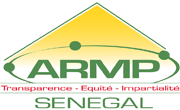 2
COVID-19 REGULATORY MEASURES

ENACTMENT OF A DECREE ON DEROGATION TO THE PUBLIC PROCUREMENT CODE FOR PERFORMANCES IN THE FRAME OF THE FIGHT AGAINST COVID-19
DEROGATION FROM THE PUBLIC PROCUREMENT FOR MORE CELERITY
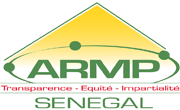 The big fear of the spread of the virus makes each State see to the availability of the necessary goods for prevention: facilities to host the sick, masks and protection equipment, sanitizers, breathing apparatus… 
To avoid the required formalism for direct understanding of the compelling emergency situation. 
The decree n°2020-781 of March 18, 2020, derogating from the PPC procurements to fight against the pandemic.
The presentation of report indicates that: « the respect of rules and regulations in the PPC, doesn’t help the execution of expenditures related to the said plan of action with the required diligence »
DEROGATION FROM THE PUBLIC PROCUREMENT FOR MORE CELERITY
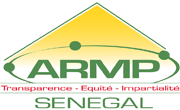 The first article of the decree states: Works, supplies and performances in the frame of the fight against COVID-19 aren’t subject to the provisions of the decree on PPC.
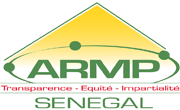 Difficulties and Risks in Public Procurements
Procurement
Problems of Interpretations Regarding the Eligibility of the Procurements Connected to the Fight: 
-Farm inputs (certified seeds, fertilizers, urea…) ?
-Acquisition of garbage pick-up material?
-Acquisition of livestock food?
-Food products to rescue populations ?
-Purchase of equipment for students in medical school?
The Dispute Settlement Body (DSB) of ARMP isn’t qualified to solve problems regarding procurement. 
But candidates have the possibility to initiate informal appeals
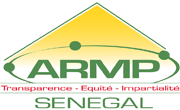 Difficulties and Risks in Public Procurements
Contract Implementation
Reluctance of the public treasury that may have a difference perception of the eligibility and rejects the expenditure payment. 
Contracting authorities concerned and the suppliers could be called to justify themselves in the frame of post COVID-19 assessment.
Those contracts escape procurement statistics analysis.
In case of any problem arisen from the implementation, the mechanism of friendly settlement can’t be set in motion.

In all the cases, for all eligible procurements the launch of competitive procedures remains a good practice.
Examples: The Ministry of Community Development, Social and Territorial Equity, PADAER.
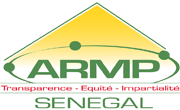 3

 ACQUISITIONS OF GOODS AND SERVICES IN THE FRAME OF NORMAL ACTIVITIES PLANNED
Problems: Procurements respect a series of obligatory steps with well defined conditions
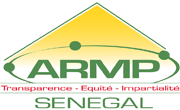 In a context of restrictive and precautionary measures to fight against COVID-19, how to respect procurement procedures?
For the contracting authorities, during procurement phase:
Sales of tender document on hard copy format.
Organization of site visit.
Procurement committee sessions (public bid openings session).
For Public Procurement Candidates
Access to tender documents: ARMP proposes their transfers by electronic means, with the obligation to acknowledge receipt.
Participation in the site visit: During the implementation of the restrictive measures (border closures and intercity travel forbiddance) making  a site visit an obligation is an obstacle to access.
Tender deposit and participation in bid opening sessions, especially for candidates based abroad.
Digital submission could be the solution, but the national system being incomplete, its implementation for most framework agreements risks to be impossible.
In response to a notice request concerning the possibility to receive, in the frame of a tender, the copy of tender guarantee, the Dispute Settlement Body (DSB) has thought that the Framework Agreement (FA) can   exceptionally, accept such a warranty and demand the original afterwards, in the case of a contract award.
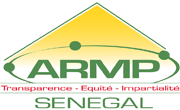 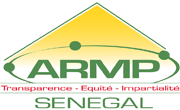 Electronic Use in the Public Procurement Code
The provisions of the Public Procurement Code referring to writings do not hinder their replacement by an electronic medium or exchange.

Article 57 of the PPC: Documents by the contracting authorities to provide candidates with as well as tenders or participation requests by the candidates to the contracting authorities can also be, at the discretion of the contracting authority, transmitted electronically. 
NB: The transmission and the reception system must respect the technical criteria of encryption and electronic signature.
NB: The electronic signature of the tender is a reliable way.
Timestamp helps to manage date and time of the submission.
Phase of Tender Launch
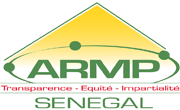 Several postponements of bid opening dates already programed. 
Suspensions of new procedures of tender launch.
ARMP has noticed the complaint of a candidate outside the country and whose request to postpone the bid opening wasn’t granted by the contracting authority:
Decision of the DSB: The claimant request was refused as there is no statutory text that imposes the postponement of bid opening sessions. The contracting authority is sovereign in its decision to postpone or not in accordance with its planning and emergencies.
Bid Opening Phase
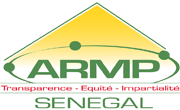 ARMP received notice request from framework agreements questioning the possibility to hold ARMP bid opening sessions in the absence of candidates:
In the notice n°6 of April 1st, 2020, ARMP doesn’t authorize the holding of bid opening sessions in the absence of candidates 
It recommends the FAs to take measures to respect the advised precautionary measures: social distancing, mask wearing, use of sanitizers.
Consequence: Despite the sanitary situation, candidates keep their right to participate in bid opening sessions.
Example: A bid opening session on a contract of billions of F CFA was subject to appeal before the DSB.
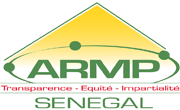 4

PUBLIC PROCUREMENT IMPLEMENTATION IN COVID-19 CONTEXT
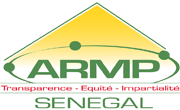 DIFFICULTIES IN CONTRACT IMPLEMENTATION

Contract holders recoursed to the DSB to ask for conciliation with the contracting authority by mentioning difficulties to respect their contractual duties.
The Senegal PPC provides the case of force majeure in unpredictable events, irresistible and  out of the control of the parties and that make the contract implementation almost impossible.
Attention: The standard type of file states that any acts or events which would simply make more difficult or more costly the implementation of a duty for its debtor do not constitute cases of force majeure.
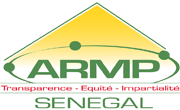 Consequence of force majeure

Possibility for the contractor to obtain an extension of the contract implementation time without any delay penalties or coercive penalties. 
Possibility to terminate the contract upon the request of the holder.
According to the provision 19 of the General Conditions of Contract (GCC), entrepreneurs are entitled to compensation for the harm suffered and have a reasonable increase in the implementation period.
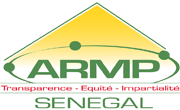 Other solutions provided in case of simple implementation difficulties

Adjournment of works for a while 
Article  48 of GCC :  In case of works adjournment decided by the project owner, the entrepreneur who keeps the site is entitled to compensations imposed by such a keeping and harm that they would probably suffer because of the postponement.
Modification of the implementation time with a reviewed planning 
In case of time extension, possibility to review the price in accordance with the contract.
If there is any delay in the performance start, the prices are reviewable. 
In all the cases, unpredictability can be pleaded to restore the balance whenever there are hazards making disruption in the contract economy.
5

ACTIVITIES OF ARMP DURING THE PANDEMIC
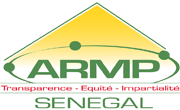 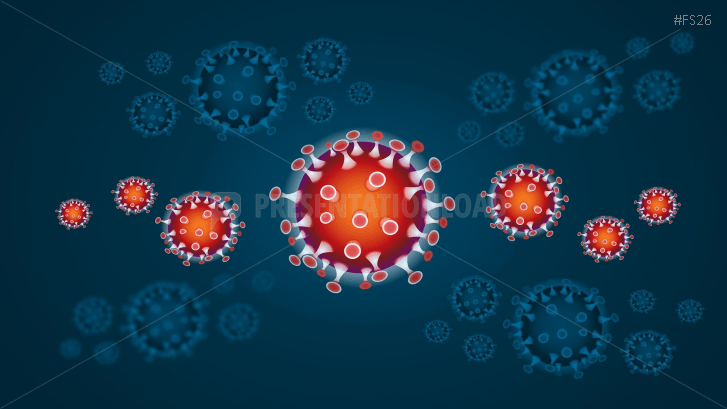 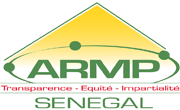